小学校　体育科（運動領域）
〔第３学年及び第４学年〕
ゲーム：ベースボール型ゲーム
「ティーボール」
【体力編】
ティーボールを楽しく行うためには、体力づくりも大切です。
　楽しみながら体力の向上も目指しましょう！
＜取り組み方＞

１　周りの安全を十分に確認して（物や人など）
　　取り組みましょう。

２　運動の特ちょうを考えながら取り組みましょう。

３　自分が決めた回数は、最後までやり通しましょう。
１　ティーボールの練習（１）
新聞紙で練習道具を作ってみよう！
バット
ボール
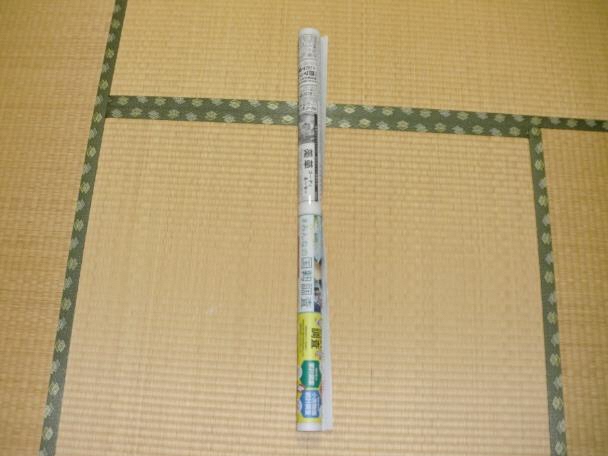 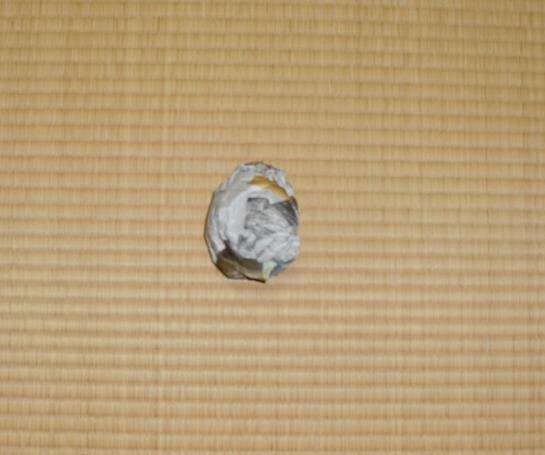 １　ティーボールの練習（２）
◎技術編で学習したことを生かして練習しよう！

①　すぶり（５～７回×２セット）
　・バッターボックスをイメージしてふってみよう。

②　タオルふり（５～７回×２セット）
　・重心移動に気を付けてタオルをふってみよう。

③　スナップ（５～７回×２セット）
　・手首を「アヒルのくちばし」のようにしてみよう。
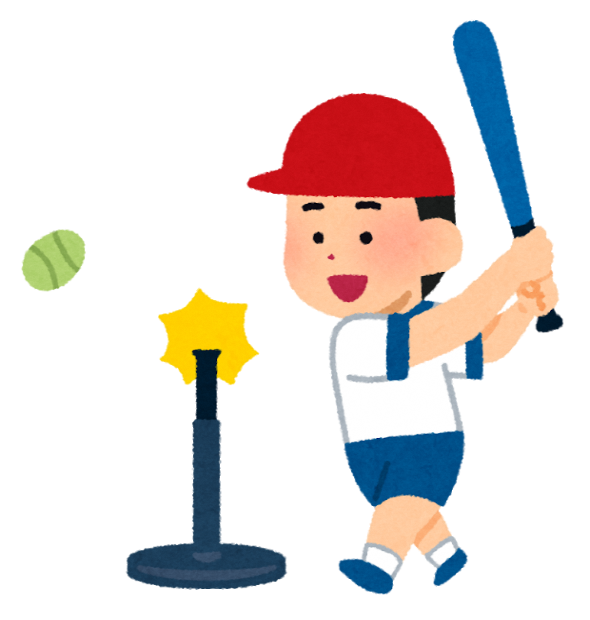 ２　タオルサーキット５（ファイブ）
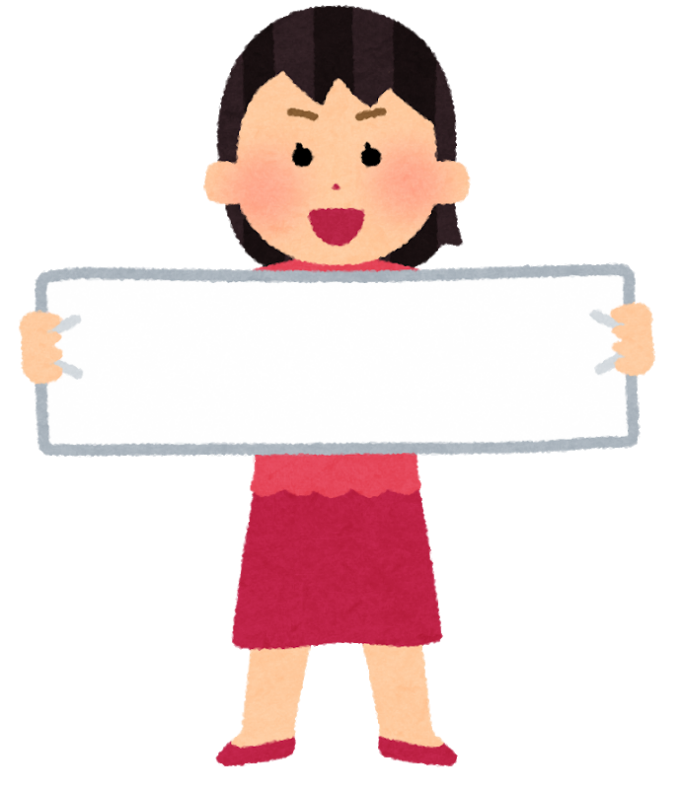 ① かたの上で上下に動かそう

② 体を反って前後に動かそう

③ むねの前で８の字に動かそう

④ ジャンプして前後に大きく足を開いてみよう

⑤ うで立てのしせいで左右に動いてみよう
＜参考動画＞
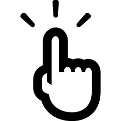 ②
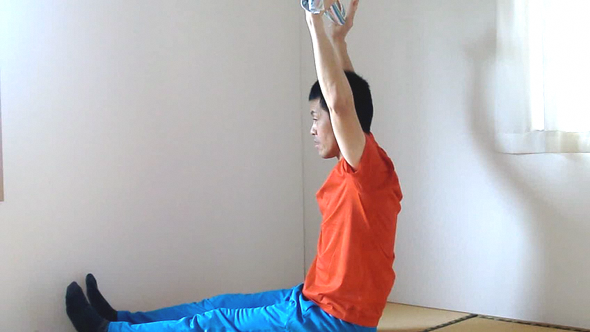 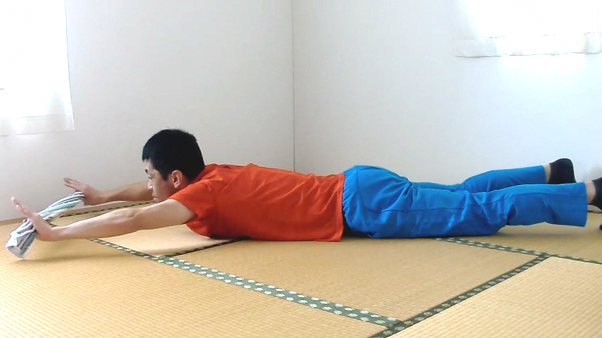 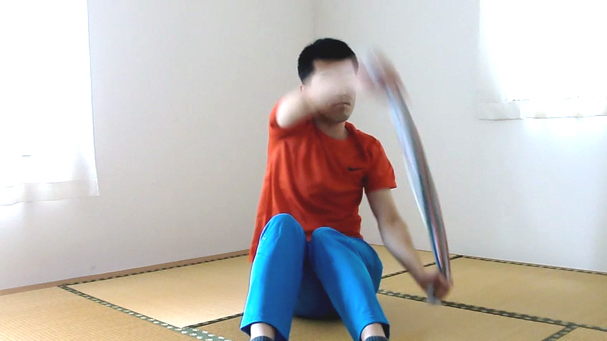 ③
①
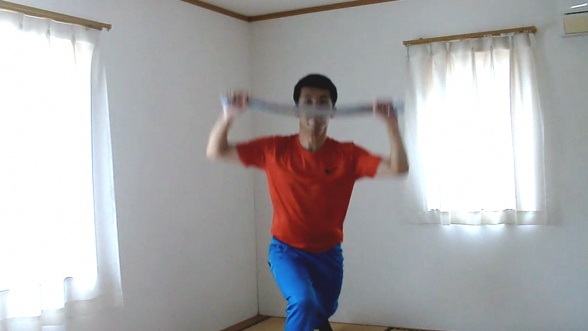 ④
⑤
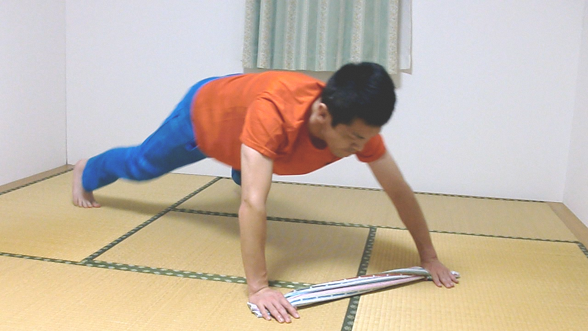 10～15回×２セット
取り組んでみよう！